What happens when an employee cannot do their job?
 
Presented by
Claire Berry and Joanna Smye
Claire Berry
Employment Solicitor
claire.berry@pricebailey.co.uk
DDI: 01223 941293
Mob: 078269 92601
Joanna Smye
Employment Solicitor
joanna.smye@pricebailey.co.uk
DDI: 01223 941278
Mob: 07880 202473
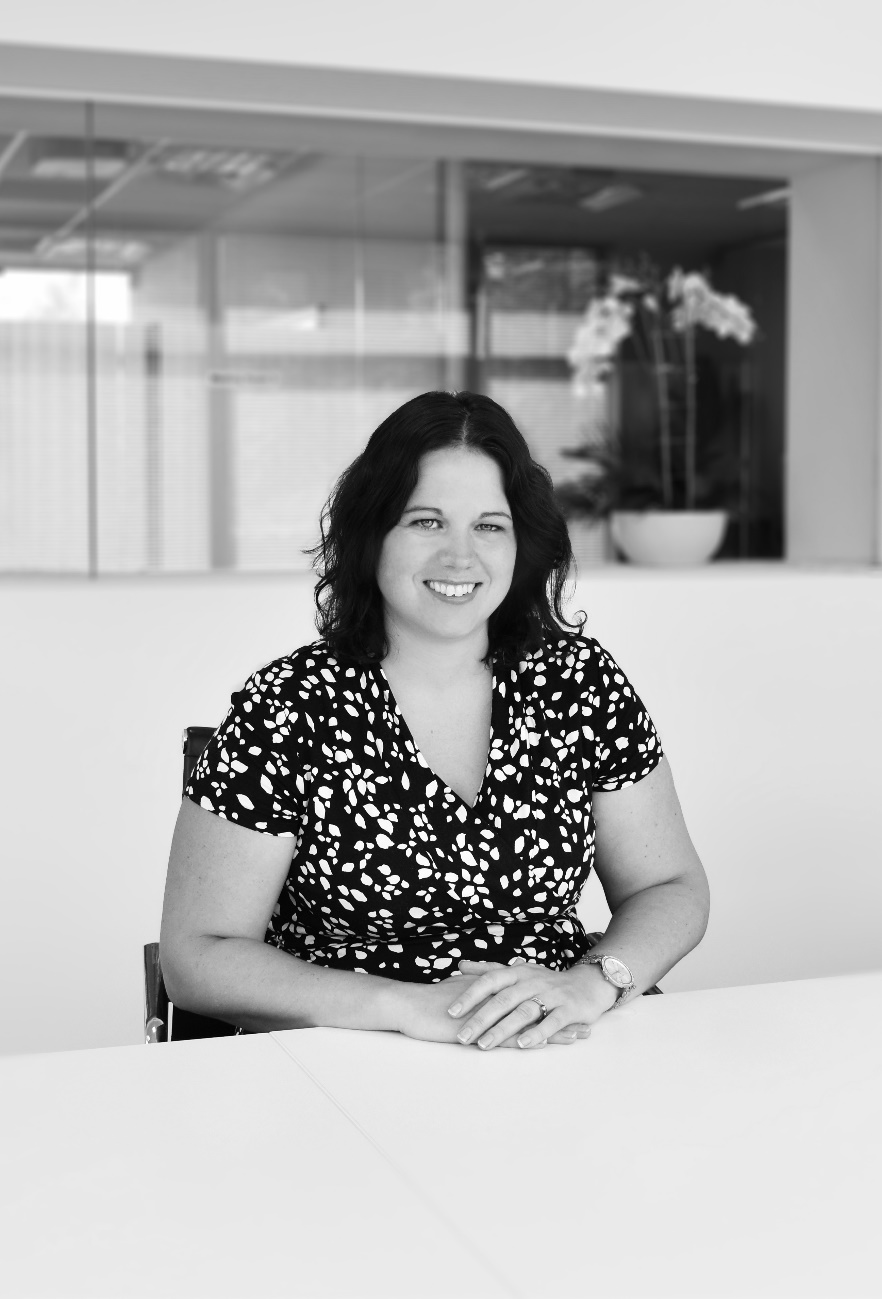 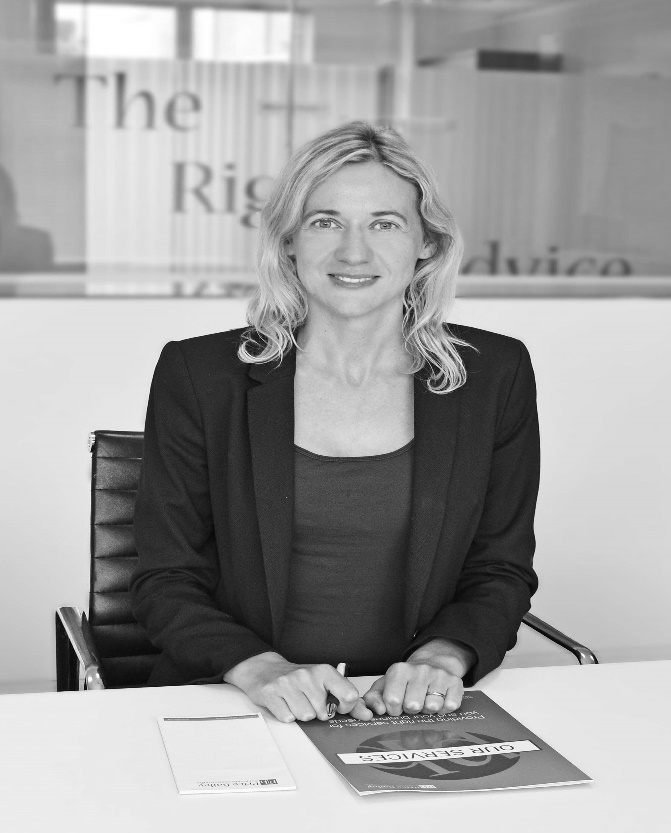 Capability – an overview
Performance Management –  including when there is an underlying health problem  
Absence Management –  for both long term and intermittent absence from work.
TOPICS FOR DISCUSSION
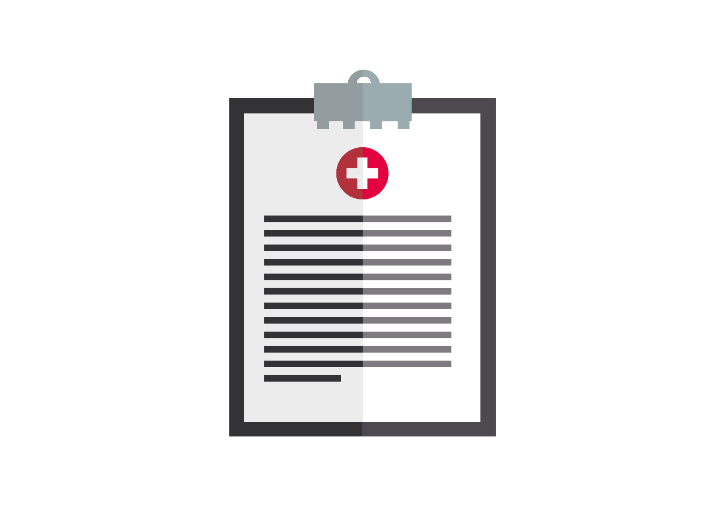 CAPABILITY
An overview 
Capability is one of the five potentially fair reasons for dismissal. 
Capability falls into two main groups: 
Dismissal because of an employee’s poor performance
Dismissal because of an employee’s ill health.

For a dismissal to be fair an employer must demonstrate:
It acted reasonably in relying on capability as the reason for dismissal; and 
It followed a fair procedure to establish whether the employee was “capable” of doing their job.
PERFORMANCE MANAGEMENT PROCESS
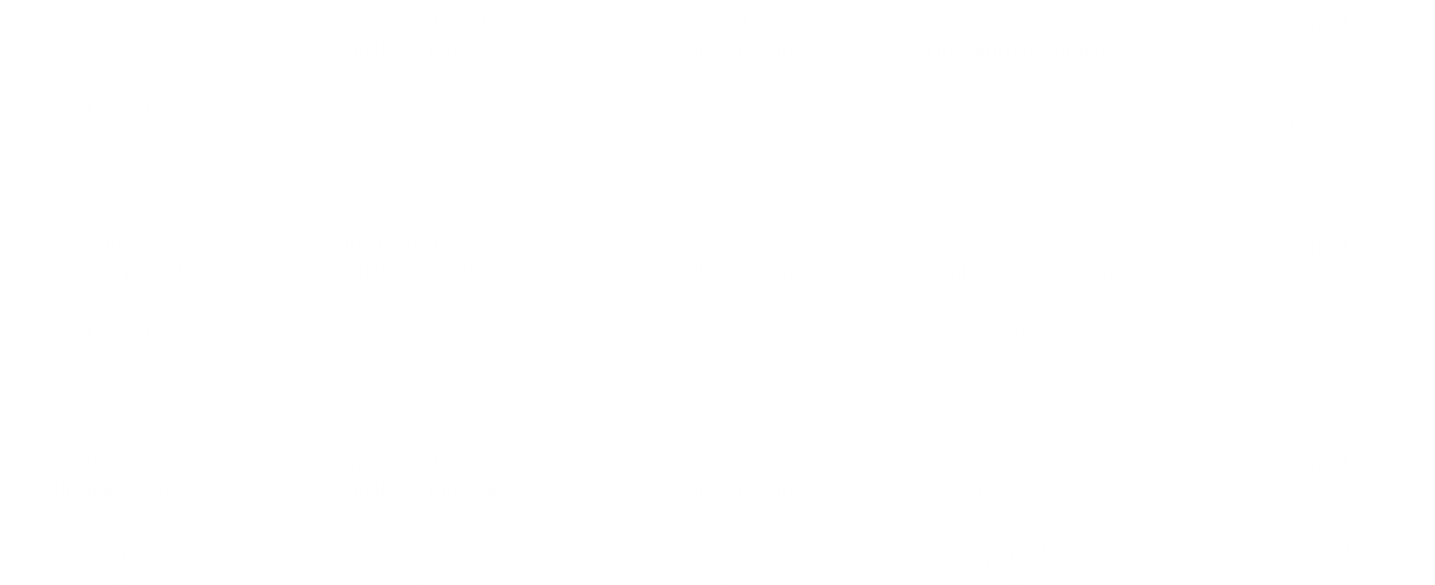 Initial assessment or investigation
In the first instance, performance issues should be dealt with informally as part of day-to-day management
Employers should undertake a reasonable assessment or investigation to identify that following a formal capability procedure is necessary. This will involve reviewing:

Job description
Appraisal 
Training records
Interviewing the employee and other individuals, confidentially.
PERFORMANCE MANAGEMENT


Step 1
PERFORMANCE MANAGEMENT
      

Step 2
Invite to a Stage 1: Capability meeting
Write to employee:
Setting out the performance concerns
The reasons for those concerns
Invite them to a formal capability meeting to discuss the concerns
Include potential outcome of meeting, which will normally be to set targets for improvement and either a first written or final written warning (in severe cases)
Provide copies of relevant documents
Inform them of their right to be accompanied by a colleague or trade union representative.
Stage 1: Capability meeting
The meeting should be conducted by the employee’s line manager or a more senior manager
The aim of the meeting is to: 
Clarify the required standards they have failed to meet and examine the evidence in this respect
Allow the employee to ask questions, respond to evidence, provide any evidence they may have and put their views across
Establish the likely reasons for the employee’s poor performance
Identify what can be done to help improve their performance, such as  additional training and supervision
Set improvement targets and a timescale for review. 
The employee must make every effort to attend 
The employer should communicate decision to employee in writing as soon as possible.
PERFORMANCE MANAGEMENT

Step 3
PERFORMANCE MANAGEMENT
      

Step 4
Stage 1: First written warning 
The written warning should set out: 
The areas in which the employee’s performance has fallen below required standards
Improvement targets and the timescales in which improvement is required
Any additional measures the employer is going to take to help the employee to improve their performance such as the provision of additional training or supervision
How long it will remain live on the employee’s personnel file, after which time it should be disregarded in relation to future capability decisions
The right to appeal, who to appeal to and the timeframe in which to do so. 
A first written warning normally remains active for six months.
Stage 1: Appeal
If the employee does appeal, the appeal should be heard by a manager who was not involved in the original decision and, where possible, more senior than the manager who made the original decision
The employee can be accompanied by a colleague or trade union representative
The outcomes could be:
Confirm the original decision
Revoke the original decision; or 
Substitute a different penalty.
PERFORMANCE MANAGEMENT


Step 5
Stage 1: Review period
How long the review period should be will depend on the nature of the poor performance, the needs of the business and what would be reasonable in the circumstances
The employee’s performance should be monitored regularly during the review period
Outcomes of the review period:
If the employee’s line manager is satisfied with their performance, the employee should be informed that no further action will be taken
If there has been substantial but insufficient improvement, the review period may be extended
However if the line manager is still not satisfied, a Stage 2 capability meeting should be arranged.
PERFORMANCE MANAGEMENT


Step 6
Invite to Stage 2: Capability meeting 
The employee should be notified of the Stage 2 Capability Meeting in the same way as for the Stage 1 Capability Meeting (Step 2)
The letter should set out the possible outcomes if it is determined that performance is not satisfactory, which are likely to be setting targets for improvement and a final written warning.
Stage 2: Capability meeting
This will focus on the extent to which the employee’s performance has improved over the review period and, if it has not improved, the reasons for this, and whether anything further can be done to help them to meet the required standards
A further review period and objectives should be agreed with the employee in the meeting and put in writing afterwards.
PERFORMANCE MANAGEMENT


Step 7
&
Step 8
Stage 2: Final written warning
 
A final written warning should typically set out:
The areas in which the employee has continued to not meet required performance standards
Targets and timescales for improvement
Any measures, such as additional training or supervision, which will be taken to help the employee to improve their performance
The consequences if the employee fails to improve to the required standard within the review period, or of further unsatisfactory performance within the period in which the final warning is active
The right to appeal, who to appeal to and the timeframe in which to do so.
 A final written warning will normally remain active for 6 to 12 months.
PERFORMANCE MANAGEMENT
      

Step 9
Stage 2: Appeal

If the employee does appeal, the appeal should be heard by a manager who was not involved in the original decision and, where possible, more senior than the manager who made the original decision
The employee can be accompanied by a colleague or trade union representative
The outcomes could be:
Confirm the original decision
Revoke the original decision; or 
Substitute a different penalty.
PERFORMANCE MANAGEMENT


Step 10
PERFORMANCE MANAGEMENT
      

Step 11
Stage 2: Review period 
 
The employee’s performance should be monitored regularly during the review period.
Outcomes of the review period: 
If the employee’s line manager is satisfied with their performance at the end of the review period, the employee should be informed that no further action will be taken
If there has been a substantial but insufficient improvement, the review period may be extended
However if the line manager is still not satisfied, a Stage 3 Capability Meeting should be arranged.
Invite to Stage 3: Capability meeting
The employee should be invited to the Meeting in the same way as for a Stage 1 Capability Meeting (Step 2)
The employee should be informed that a potential outcome of the meeting will be dismissal. 
Stage 3: Capability meeting
The focus of the meeting will be to review the performance during the review period and if this has not improved the reasons for this and whether anything further can be done to help them to meet the required standards.
PERFORMANCE MANAGEMENT


Step 12
and
Step 13
Stage 3: Dismissal
 
Following the hearing the employer should inform the employee of the outcome. Where performance is unsatisfactory, the employer has a range of options: 
Dismiss the employee
Redeploy the employee to another suitable job at the same or if their contract permits, a lower grade; or
Extend an active final warning and set a further review period in exceptional cases where it is believed that a substantial improvement is likely within the review period. 
Dismissal will normally be with full notice or payment in lieu of notice 
The employee should be informed of the right to appeal, who to appeal to and the timeframe in which to do so.
PERFORMANCE MANAGEMENT
      

Step 14
PERFORMANCE MANAGEMENT


Step 15
Stage 3: Appeal
It is important that the manager who hears the appeal is suitably impartial and, where possible, more senior than the manager who made the original decision 
The outcomes of the appeal meeting could be: 
Confirm the original decision
Revoke the original decision; or 
Substitute a different penalty.
Medical issues
If the employee raises that they have a medical condition it is advised to obtain a medical report from the employee’s GP or Occupational health
An employer should not make any decision under the capability procedure until it has had the opportunity to review and consider the contents of the medical report
An employer should take into account medical advice provided and implement any steps or measures that will help the employee perform to the required standard.
PERFORMANCE MANAGEMENT
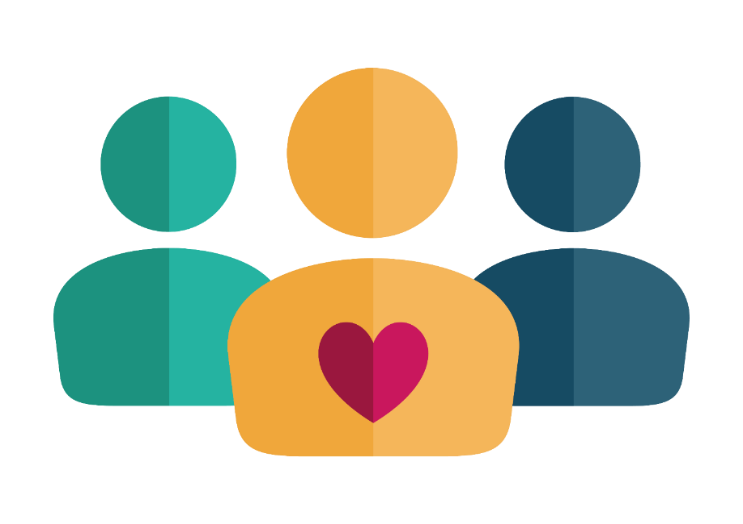 Disability discrimination issues
An employer will have to consider whether an employee’s current medical condition falls within the definition of a disability under the Equality Act
A person is disabled if they have a physical or mental impairment that has a long term substantial adverse effect on their ability to carry out normal day-to-day activities
If disabled, an employer may have a duty to make adjustments to address any substantial difficulties caused by workplace arrangements 
To avoid disability discrimination, adverse action taken against an employee must be objectively justified. The employer would need to be able to show that it has a legitimate aim, such a meeting productivity targets, and that it has acted proportionately in the way it has treated the employee.
PERFORMANCE MANAGEMENT
Common issues
Can an employee be fairly dismissed instantly for a single act of incompetence?
It’s rare that poor performance, in the absence of any wilful element, will be so serious as to justify instant dismissal for a single act of incompetence
Employees who lapse after improvement
It would be reasonable for an employer to impose a longer warning period than usual, pointing out that there needs to be improvement. Where it is suspected that such behaviour is deliberate, it may be appropriate to deal with the matter as a misconduct issue 
Can a different process be followed for those with under 2 years’ service?
It is best practice to follow the capability procedure described. There may be circumstances in which a shorter process can be followed but it is advisable to seek legal advice.
PERFORMANCE MANAGEMENT
Common issues
Is it acceptable to use a settlement agreement as an alternative to the capability procedure?
Yes, but it is important that a correct process is followed to ensure that such conversations are protected in the event that an agreement is not reached.
What happens if an employee is signed off with stress?
If absence just lasts a couple of weeks, then it will be a matter of adjourning the process until the employee has returned to work
If the employee has a further period of absence, seek advice from their GP or an Occupational Health adviser as to whether they are fit enough to continue with the capability meetings
If the sickness absence becomes long term then the matter moves from a performance issue to an absence issue.
PERFORMANCE MANAGEMENT
?
Overlap between Performance and Absence Management
Work-related conditions
Unrelated conditions
When to stop managing performance and start managing absence?
Reasonable adjustments to the performance management process
PERFORMANCE
AND
ABSENCE MANAGEMENT
Contracts and procedures
Section 1 statement terms and conditions
Internal policies and external guidance on process.
ABSENCE MANAGEMENT
Steps to follow
What the guidance says about keeping in touch
Ascertain the medical condition
GP/Consultant/OH advice
Issues of consent and confidentiality.
ABSENCE MANAGEMENT
When is an employee protected by the disability discrimination provisions of the Equality Act?
Definition of disability (including deemed disabilities and excluded conditions)
Allergies, neurodiversity, menopause and Long Covid
Knowledge – actual or constructive
Examples of knowledge from case law.
ABSENCE MANAGEMENT
Types of disability discrimination
Direct
Indirect
Discrimination arising
Harassment
Victimisation
A failure to make reasonable adjustments.
ABSENCE MANAGEMENT
Reasonable adjustments in focus
When does the duty arise?
Examples from case law.
ABSENCE MANAGEMENT
Tricky issues
Temporary cover
Pregnancy
Cosmetic surgery
Sickness affected holiday
Discretionary sick pay
Where the absence is work-related.
ABSENCE MANAGEMENT
Termination of employment
When to consider dismissal for long-term absence
Potential compensation for unfair dismissal and disability discrimination
Frustration of contract?
How to follow a fair procedure before dismissal
Appeal
Notice pay.
ABSENCE MANAGEMENT
Intermittent absence
Conduct or capability?
Underlying condition?
Attendance warnings.
Dismissal for intermittent absence
ABSENCE MANAGEMENT
?
Thank you for attending today’s webinar
Claire Berry
Employment Solicitor
DDI 01223 941293
M +44(0)7826992601
E claire.berry@pricebailey.co.uk
Joanna Smye
Employment Solicitor
DDI 01223 941278
M +44(0)07880 202473
E joanna.smye@pricebailey.co.uk